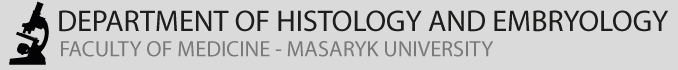 KŮŽE A KOŽNÍ ADNEXA
Kůže          tenký typ
                        tlustý typ
 
Rohovatějící adnexa          vlas (chlup)
                                                   nehet

Nerohovatějící adnexa        žlázy        malé potní (ekrinní)
                                                                      velké potní (apokrinní)
                                                                      mazové (holokrinní)
                                                                      mléčné
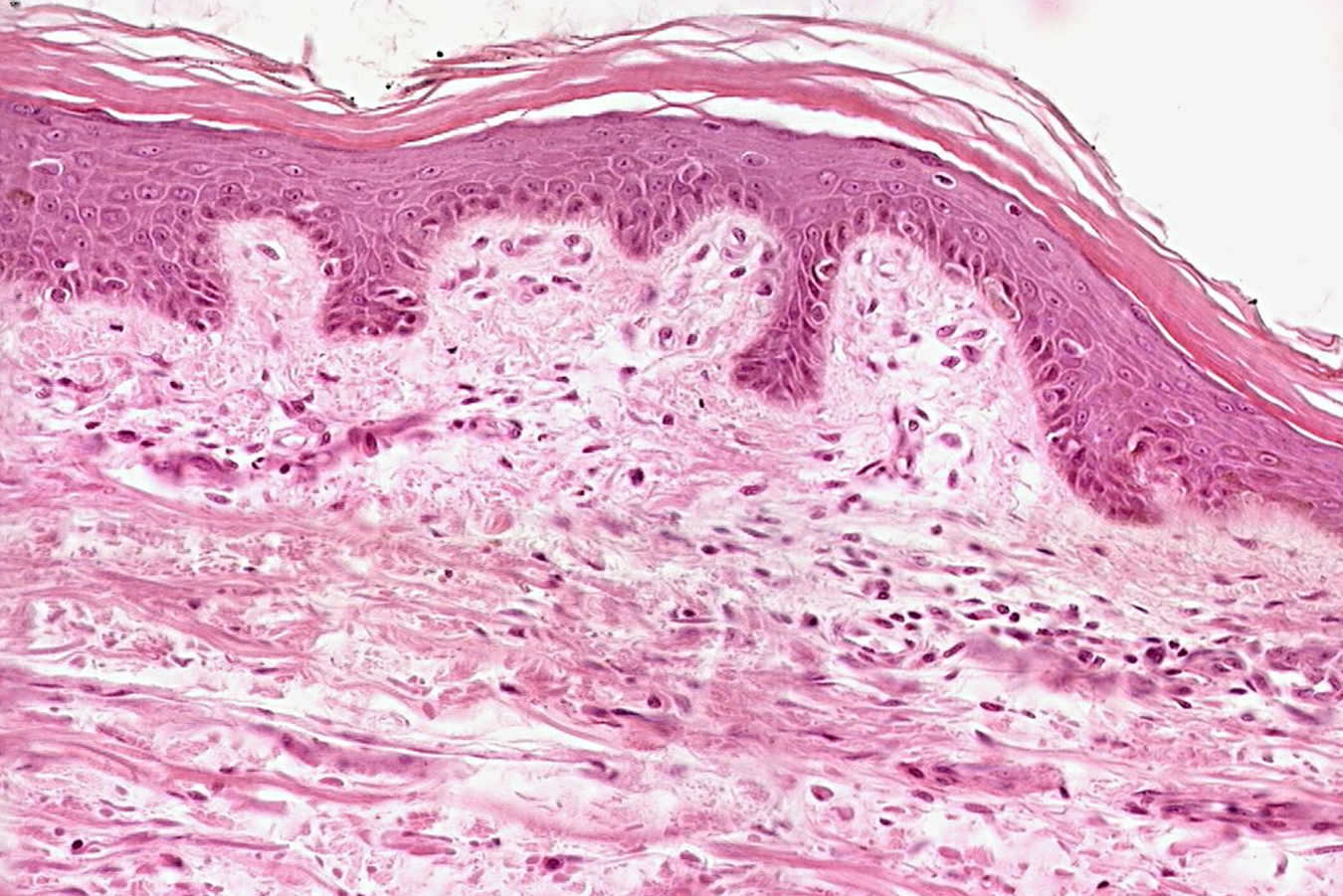 Kůže (integumentum)
Pokožka (epidermis)
stratum corneum proprium
(stratum lucidum)
stratum  granulosum
stratum spinosum
stratum basale
Škára (dermis, corium)
pars papillaris
pars reticularis
Podkoží (hypodermis)
Epidermis
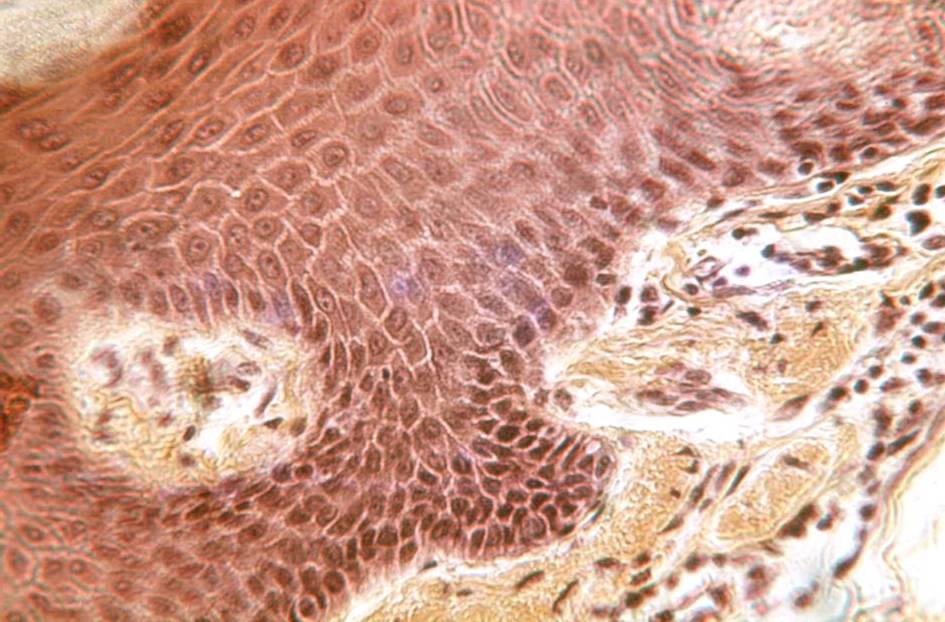 dermis
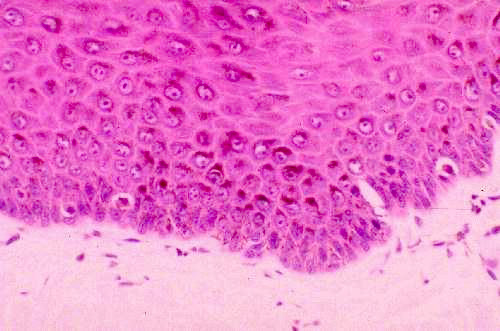 melanocyty
Tenký typ kůže                                      Tlustý typ kůže
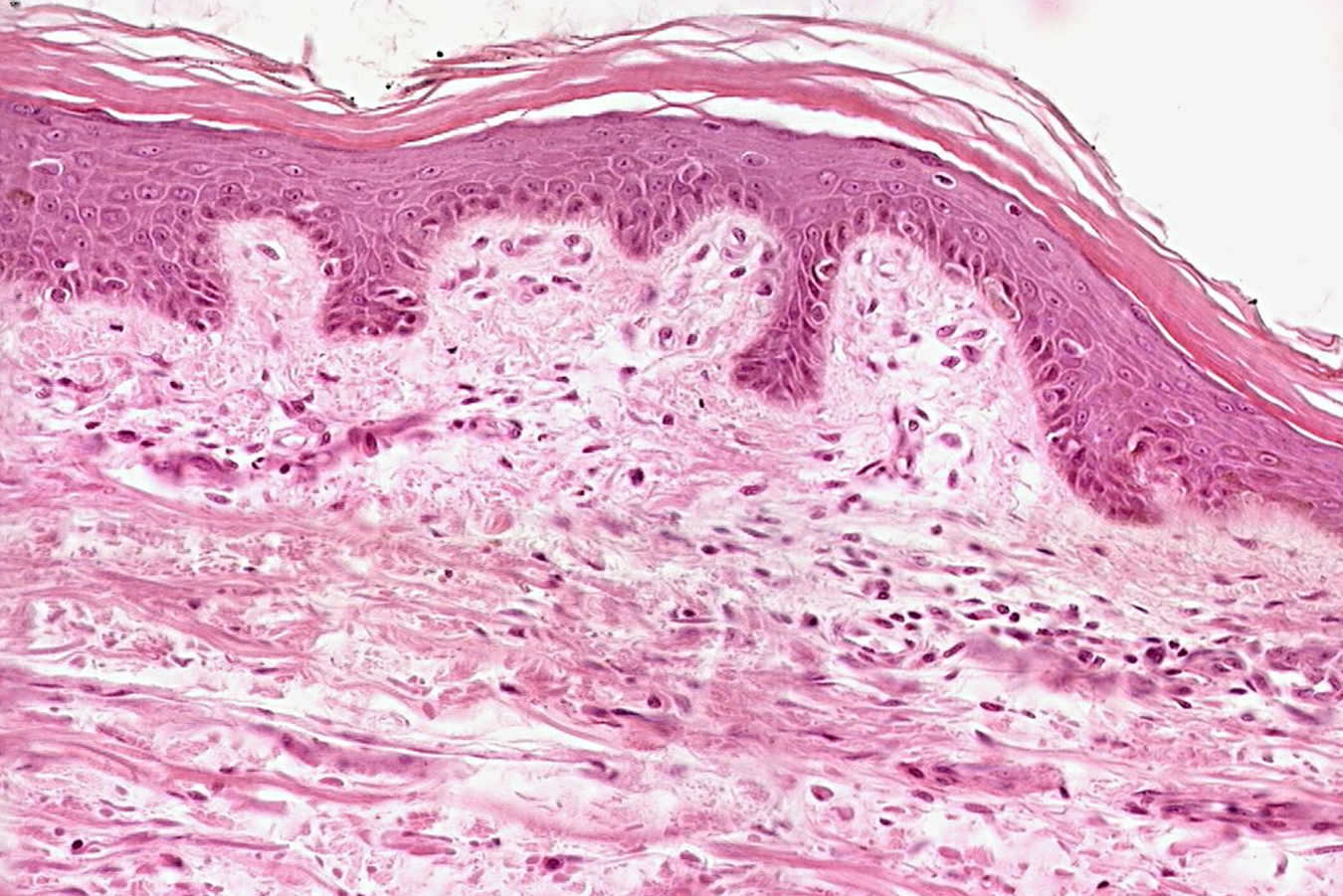 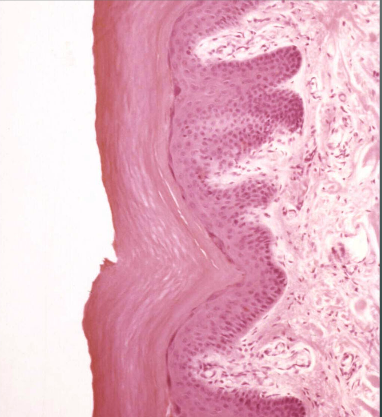 Výskyt: palma manus, planta pedis
Kožní žlázy         malé potní (ekrinní) 
                                    velké potní (apokrinní)
                                    mazové (holokrinní)             Gll. sebaceae
Gll. sudoriferae
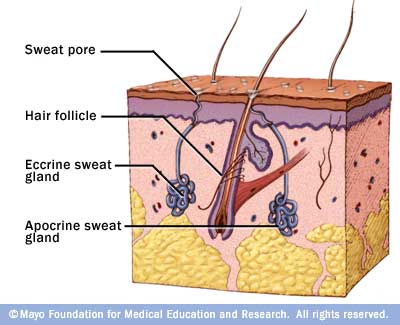 Stavba žláz – obecně:

vývodní oddíl 
sekreční oddíl
      - žlázové buňky
     - myoepitelové buňky
https://dentalday.wikispaces.com/
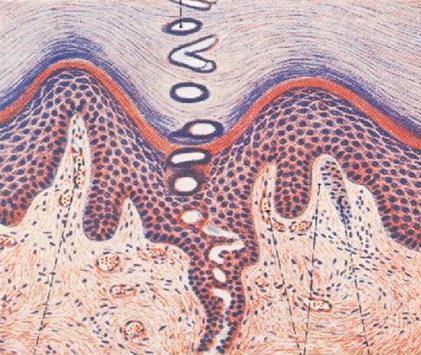 POTNÍ ŽLÁZY (gll. sudoriferae)
               
 ekrinní
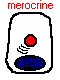 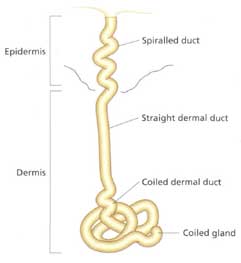 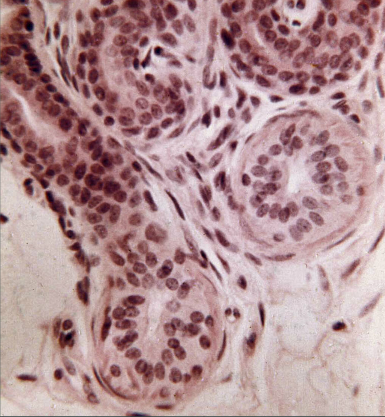 POT – H2O, NaCl2, NH3, 
urea, kys. močová, proteiny
POTNÍ ŽLÁZY (gll. sudoriferae)
               
apokrinní (aromatické)
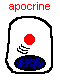 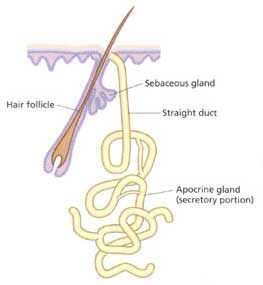 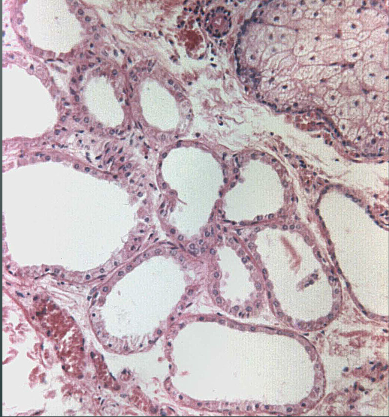 po pubertě doplňují pot 
–feromony, tuk, steroidy;                                                                      
vliv hormonů
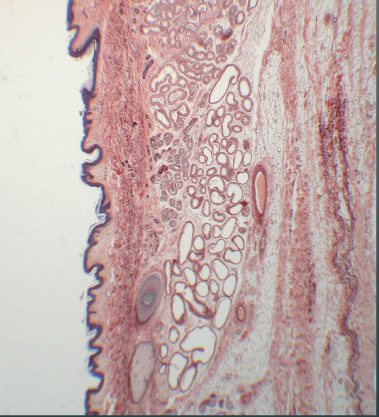 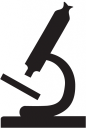 Kůže z axilly – velké potní žlázy (apokrinní, aromatické)
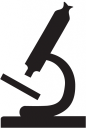 Kůže z axilly
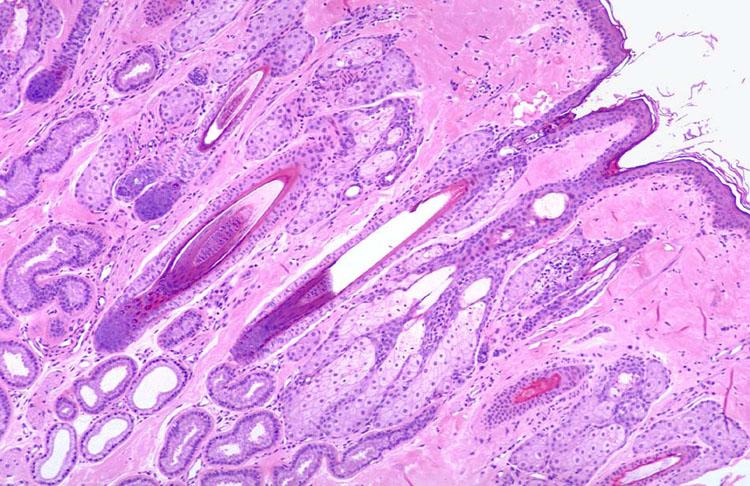 apokrinní potní žl.
mazové žlázy
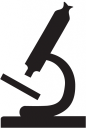 Mazová žláza (HEŠ)
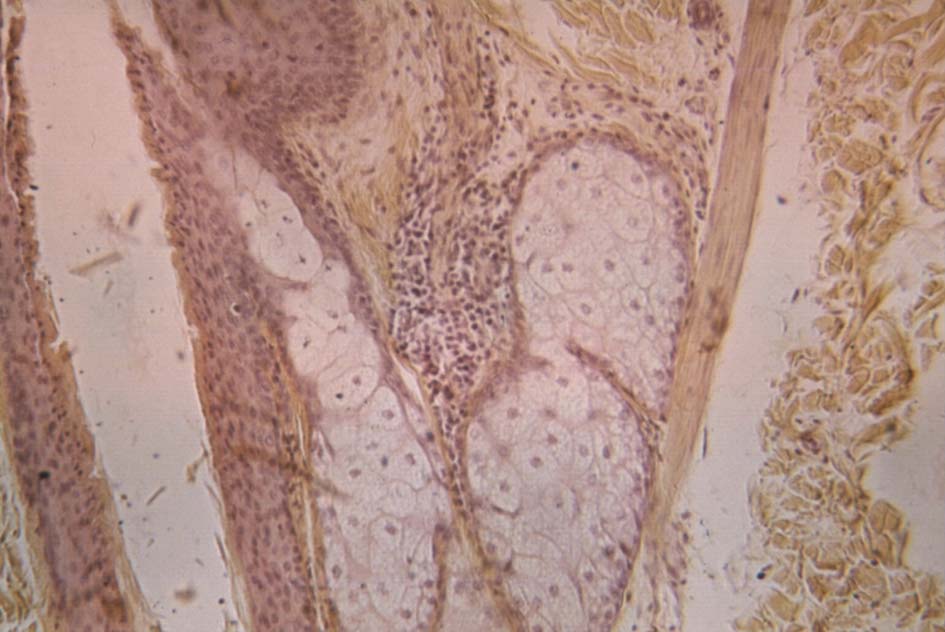 m. arrector pili
vlasový folikul
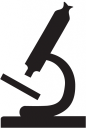 Mazová žláza (HE)
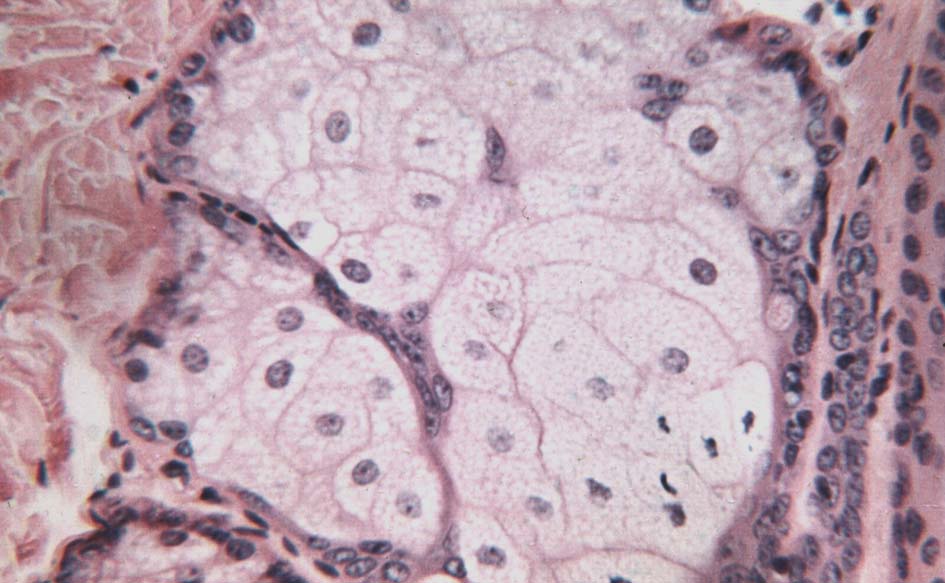 mitoticky aktivní buňky
degenrující buňky – pyknotická jádra
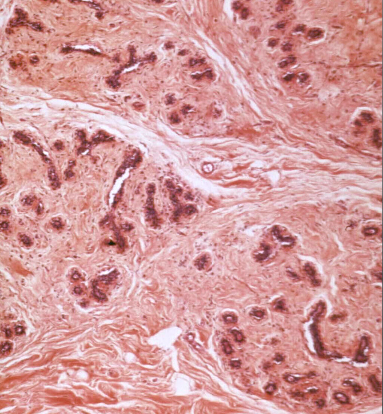 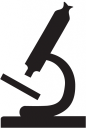 Mamma non lactans (HE)
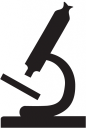 Mamma non lactans (HE)
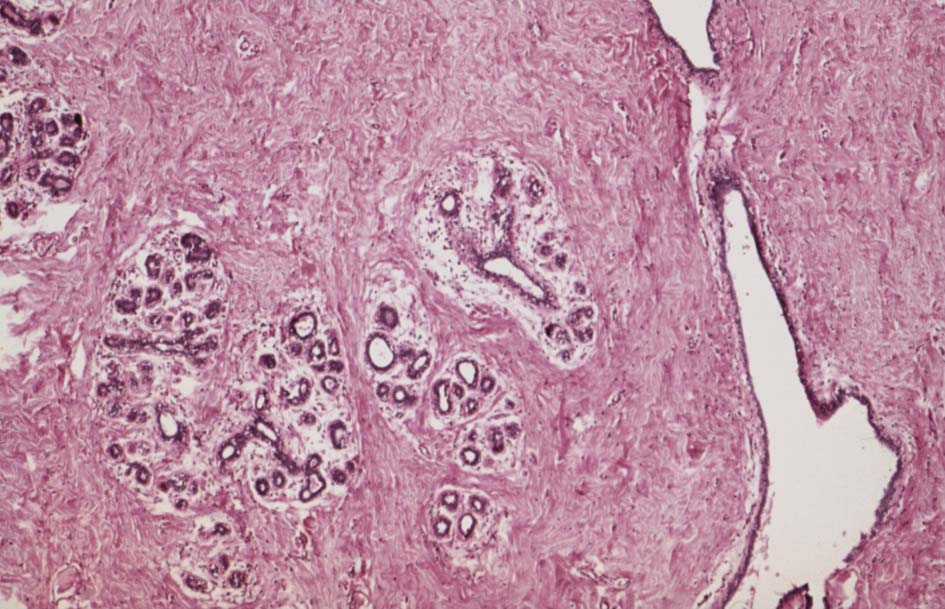 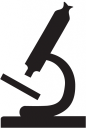 Mamma lactans (HE)
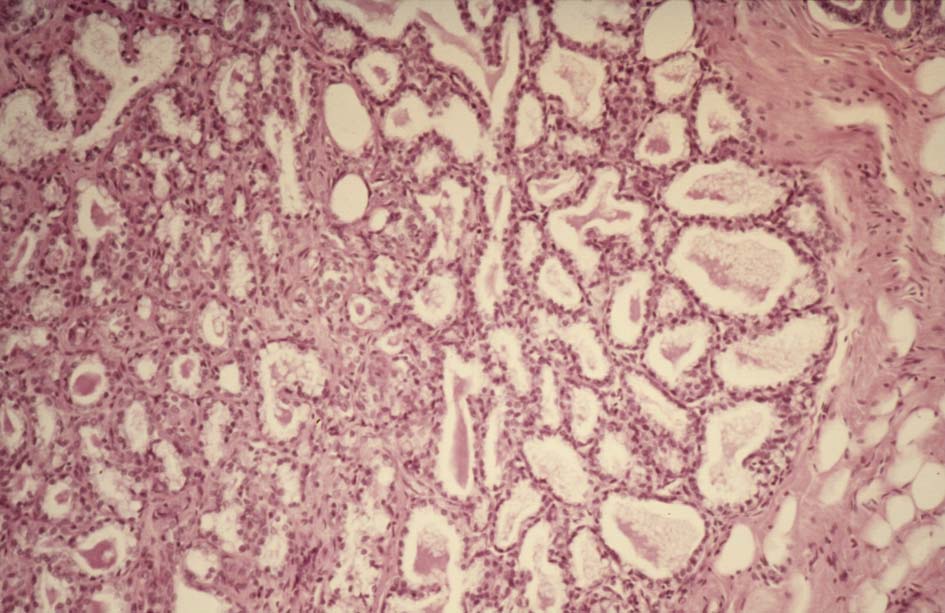 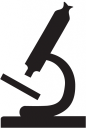 Kůže s vlasy (HEŠ)
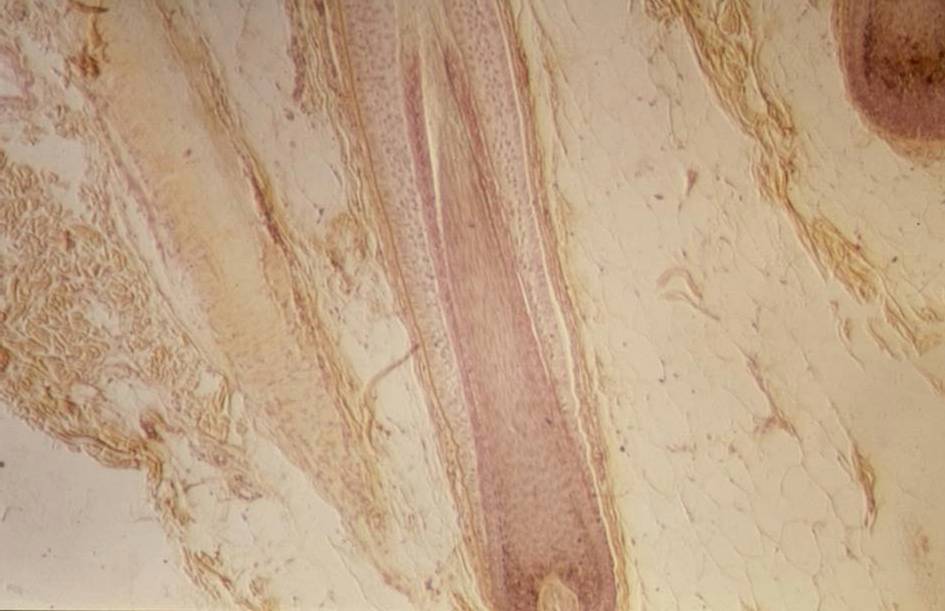 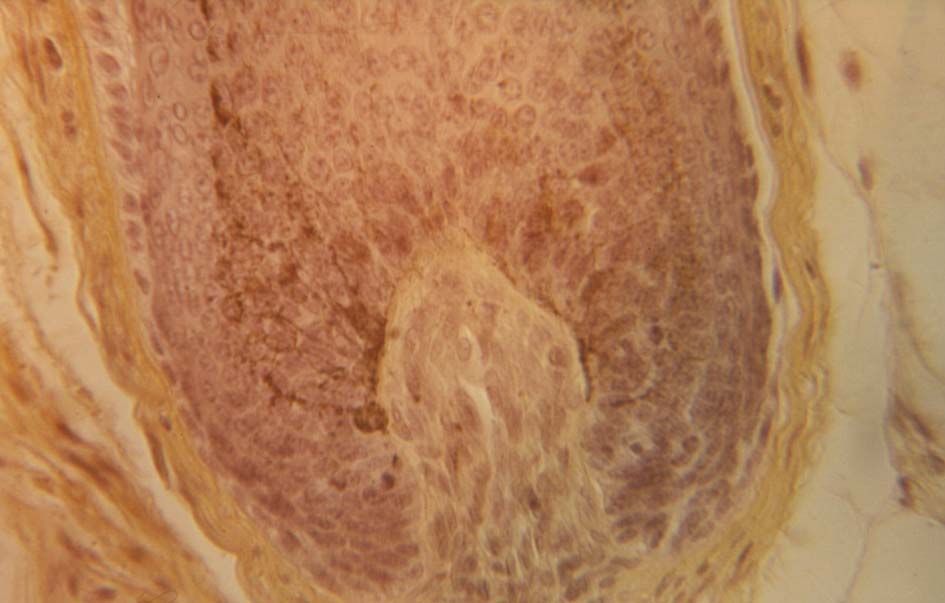 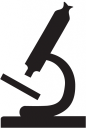 Kůže s vlasy – bulbus pili s melanocyty (HE)
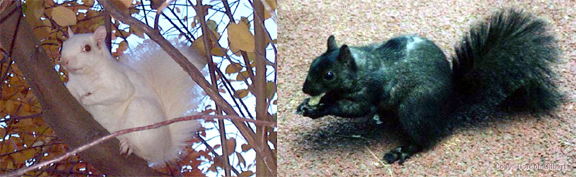 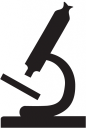 Kůže s vlasy – bulbus pili s melanocyty, papilla pili (HEŠ)
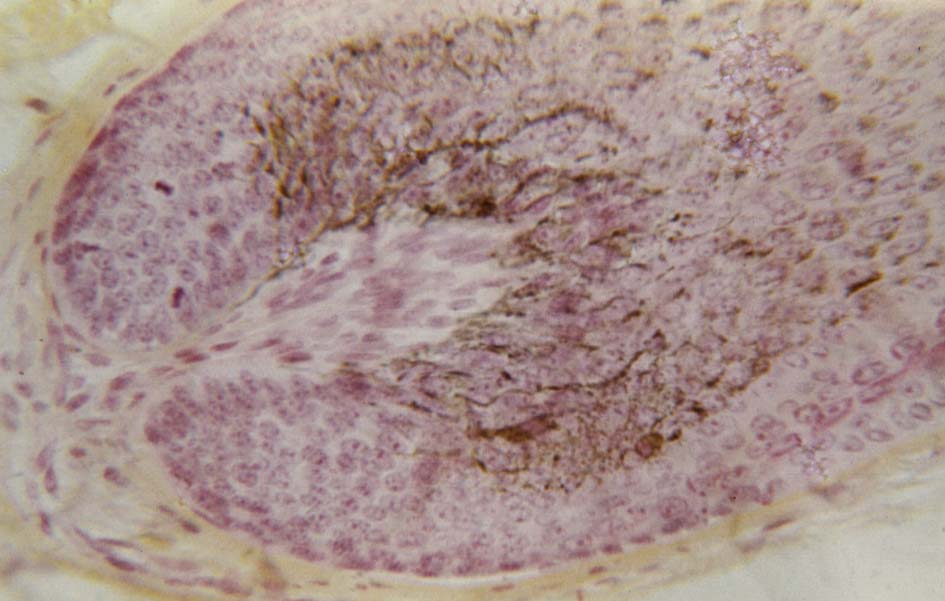 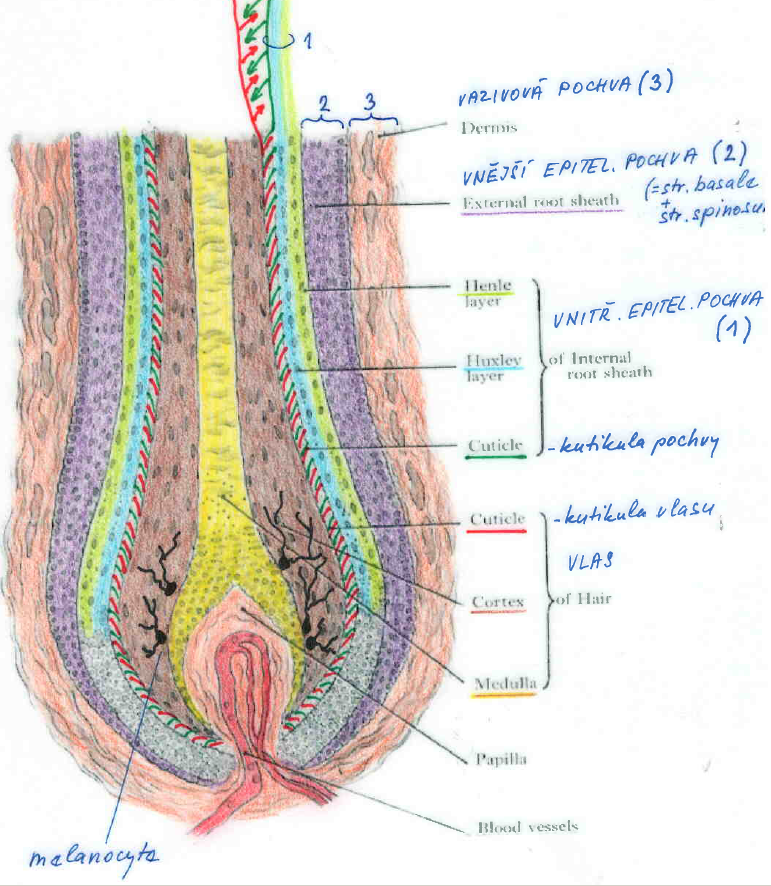 3
Vlas (cs) – Hair (eng) – Pilus (lat)
2     1
vazivová pochva (1)


vnější epitelová pochva (2)


Henle


Huxley

kutikula
pochvy 

kutikula
vlasu 

kůra


dřeň


vazivová papila 


kapiláry krevní
vnitřní epitelová pochva (3)







vlas
melanocyt
Nehet (cs) – Nail (eng) – Unguis (lat) – Onyx (gr)
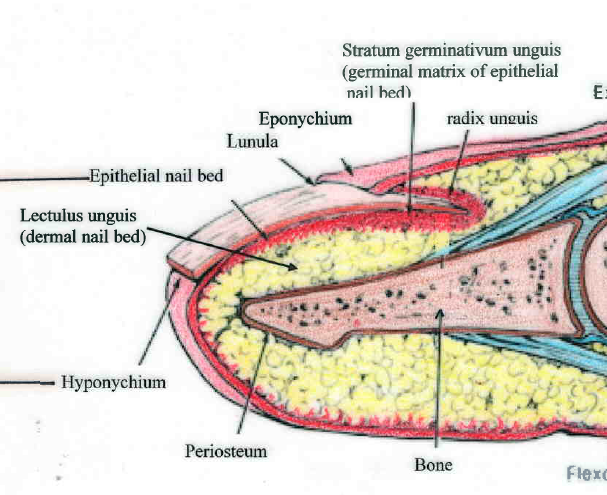 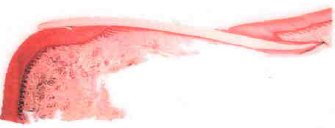 Nehet (cs) – Nail (eng) – Unguis (lat) – Onyx (gr)
Podélný řez
Longitutudinal section



Příčný řez
Cross section
Vallum unguis                              Nehtová ploténka
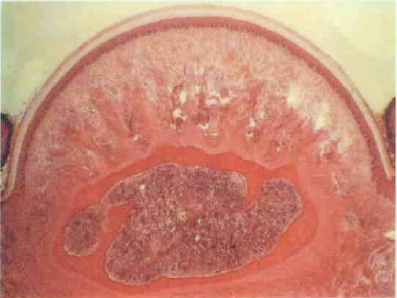 Sulcus unguis
Epidermální lůžko
Dermální lůžko
Kost
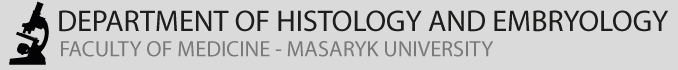 KŮŽE A KOŽNÍ ADNEXA
Preparáty:
Kůže z bříška prstu
Kůže s vlasy
Kůže z axilly
Nehet
Mamma non-lactans
Mamma lactans
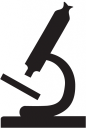 Embryologie
Vývoj kůže a kožních adnex
Vývoj epidermis a coria
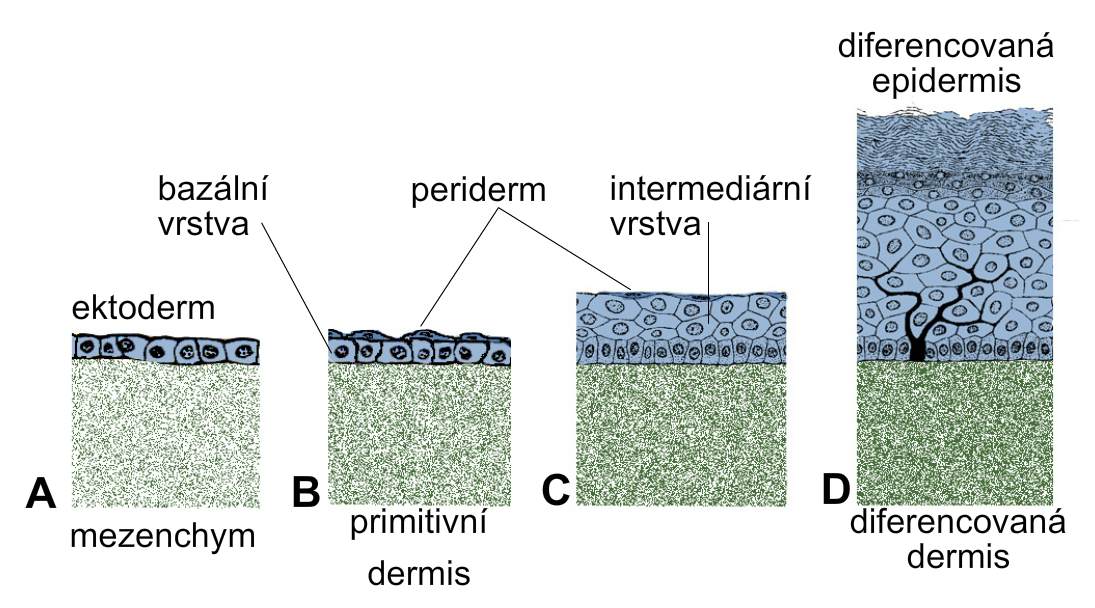 Vývoj potních žláz
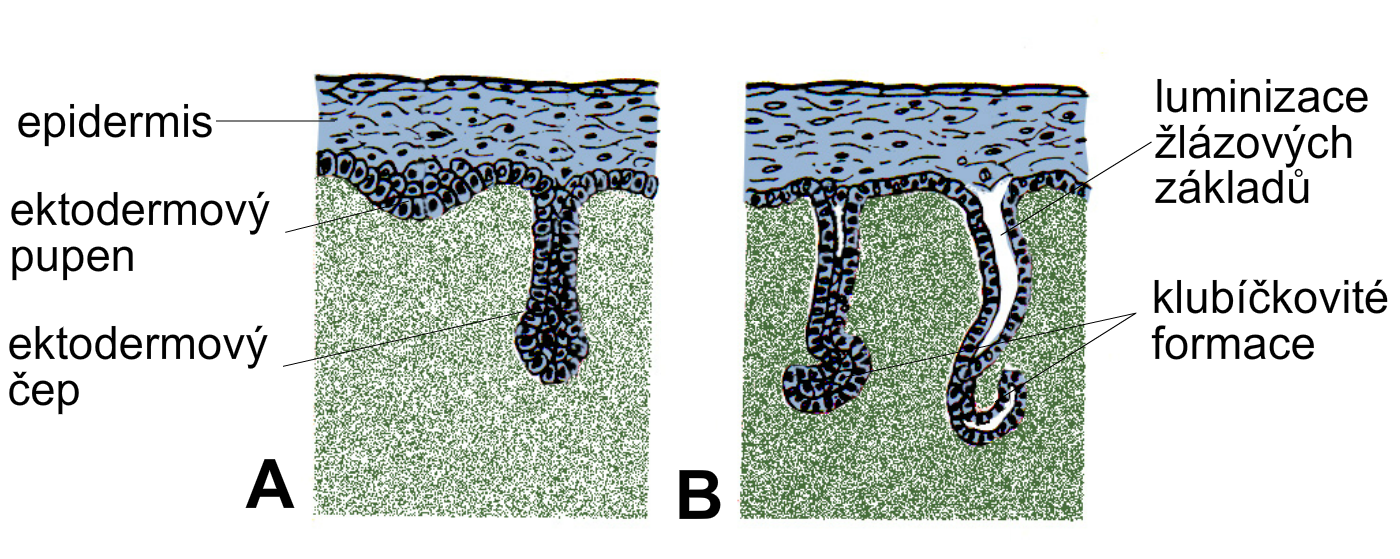 Vývoj mléčné lišty a mléčné žlázy
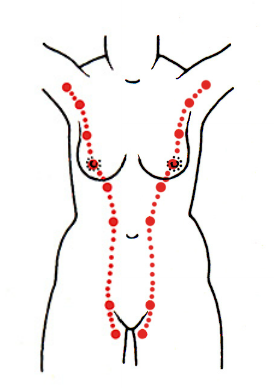 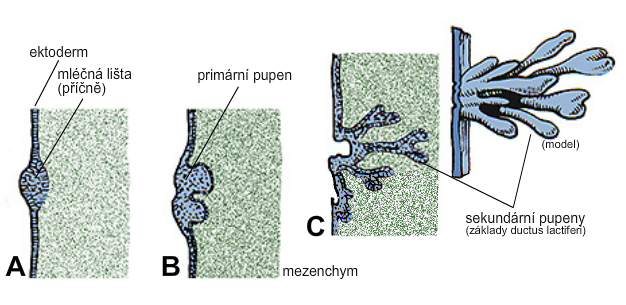 Vývoj vlasu a mazové žlázy
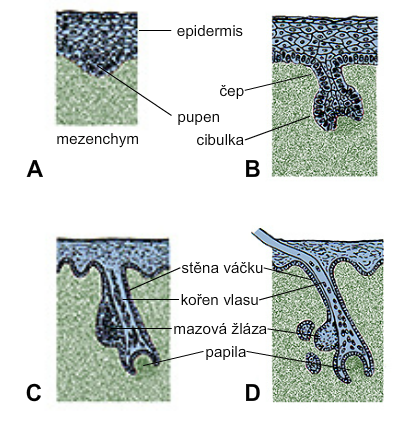